p21基因PCR实验设计
周璇
基因组区域：
核酸序列：
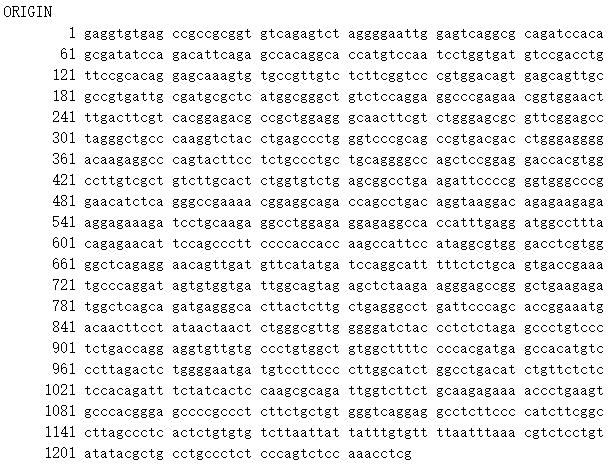 引物设计：
引物设计：
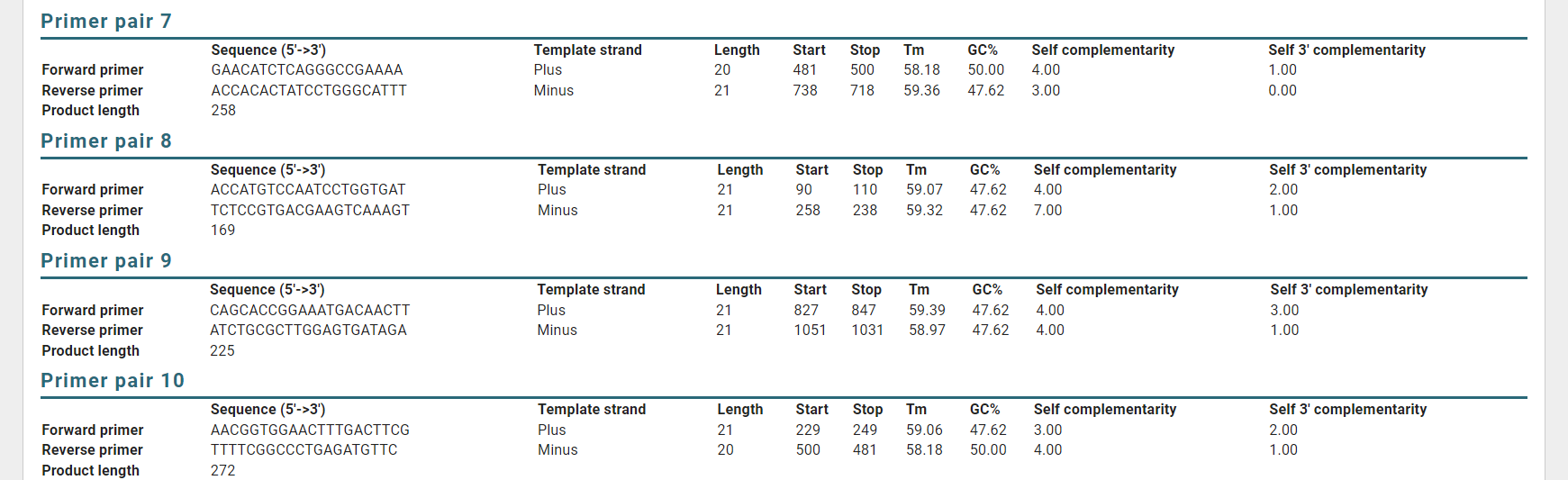 引物设计：
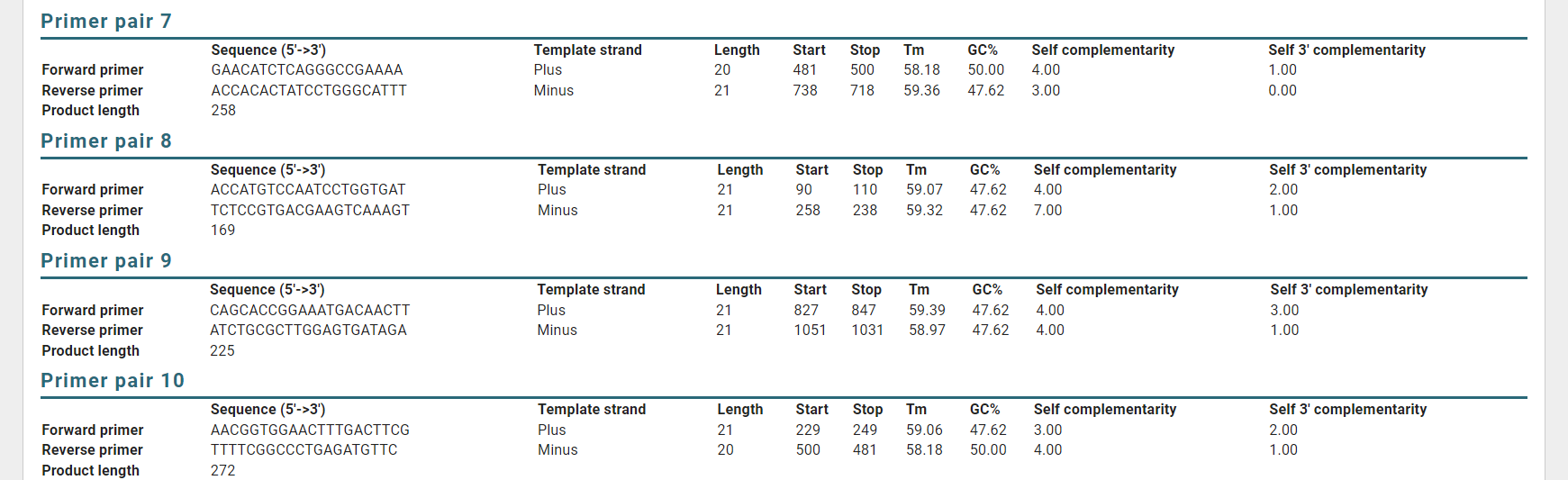 引物设计：
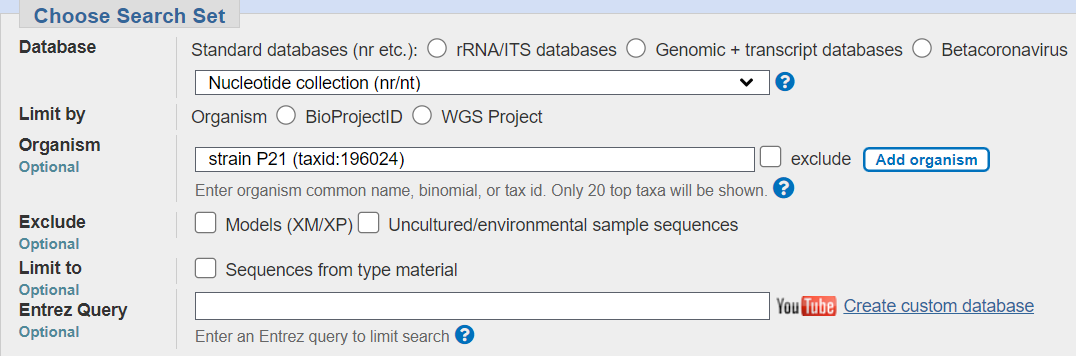 引物设计：
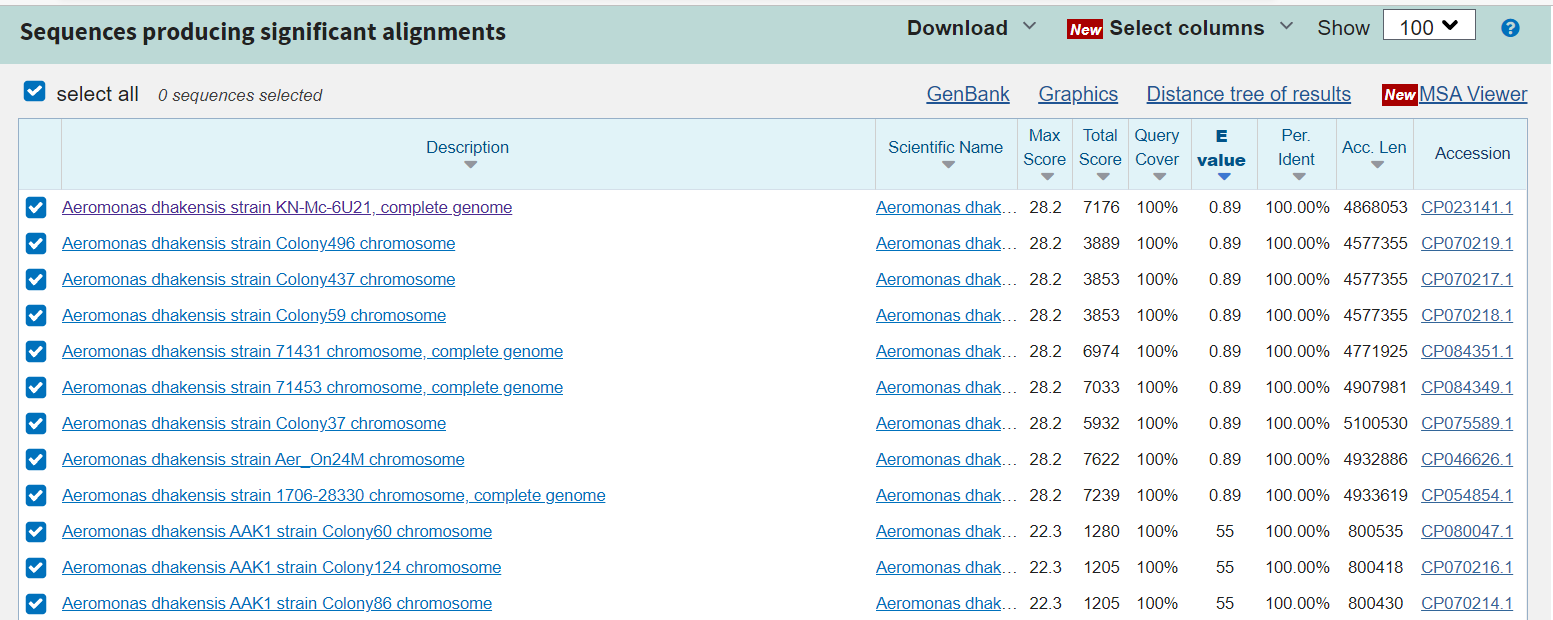 引物设计：
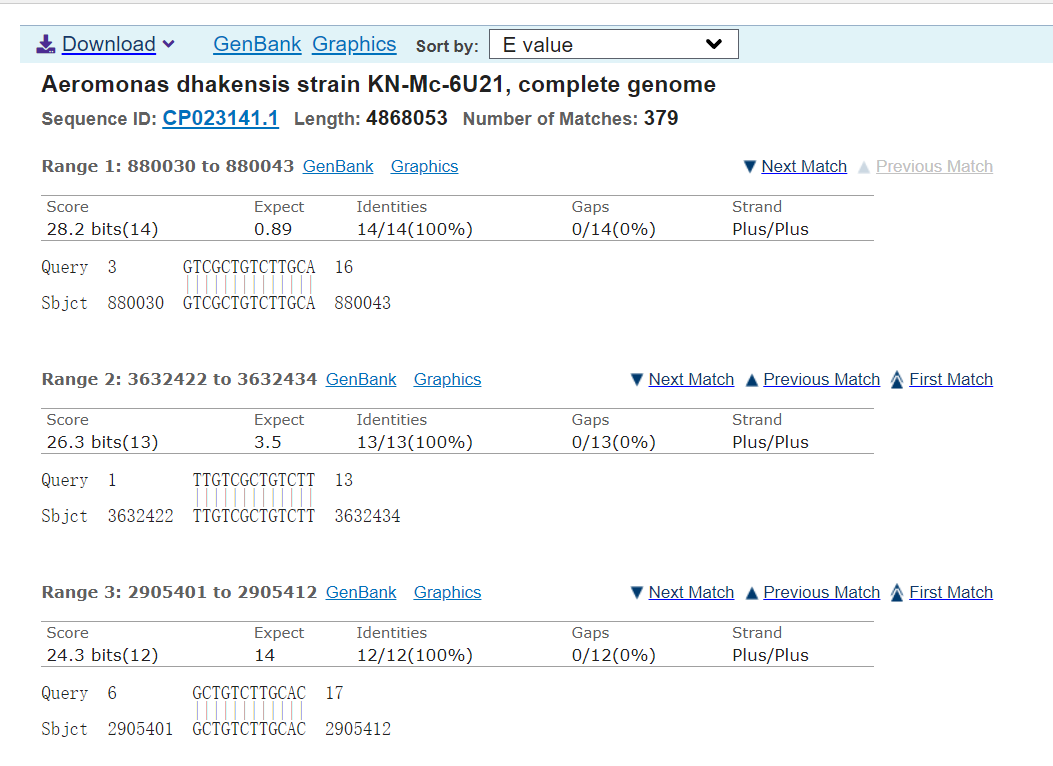 血液DNA的提取：
（1）  将冰冻的血在室温下溶化；
（2）  取1ml血液转入一无菌的2ml离心管中，加入等体积的PBS磷酸盐缓冲液，充分混匀后12000rpm离心5min，弃上清；
（3）  加入667µl STE，24µl的20%的SDS，37℃水浴1h；
（4）  加10µl的20mg/ml的蛋白酶K混匀，55℃水浴消化过夜（10～14h）；
（5）  将消化的样品加入等体积的Tris饱和酚，充分摇匀，12000rpm离心10min；
（6）  将上层水相转入另一无菌2ml离心管中；再加入等体积的Tris饱和酚，充分摇匀，12000rpm离心10min；
（7）  将上层水相转入另一无菌2ml离心管中；并加入等体积的酚∶氯仿∶异戊醇（25∶24∶1），旋涡振荡至充分混匀，12000rpm离心10min；
（8）  将上层水相转入另一无菌2ml离心管中；并加入等体积的氯仿∶异戊醇（24∶1），充分振荡混匀，12000rpm离心10min；
（9）  将上清液转移到另一无菌2ml离心管中；加入2倍体积的冰乙醇，1/10体积醋酸钠水平摇动，直到可见絮状DNA析出；
（10）  将样品置-20℃冰箱冷冻30min或冰浴15～20min，取出后再次12000rpm离心10min，使DNA沉淀；
（11）  用枪头将DNA挑到另一无菌离心管中，用适量的70%乙醇洗涤并晃动，以洗出DNA的杂质；
（12）  倒出乙醇，将DNA用真空干燥或自然晾干，加入适量的TE缓冲液回溶，-20℃保存备用。
PCR扩增：
上游引物：TTGTCGCTGTCTTGCACTCT
下游引物：ATTTCCGGTGCTGGGAATCA

在PCR反应管中加入特异性引物、缓冲液以及TapDNA聚合酶，如下比例配好反应体系：
反应条件：
94℃      4min
94℃      30s
55℃      30s         30cycles
72℃      2min
72℃      10min